PRE-COVID 19
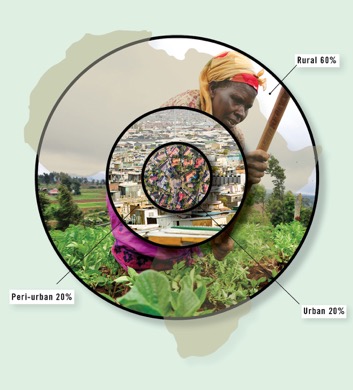 Convergence and Complexity: Africa’s crisis over the next Decade
CONCLUSIONS
Significant parts of Africa are reaching a dangerous tipping point

Africa is in a race against time

Transformation to address the root causes will take between 20 to 40 years

Armed, complex, and protracted conflict will characterise large parts of the African landscape in the coming decades
CONCLUSIONS
Prevention at the local and national levels must assume the highest priority

Increasingly mediation will be accompanied by peace enforcement
AFRICA’S POTENTIAL
By 2030 about 40 African countries will be oil and gas producers
Proven oil reserves…120 bib = $7.3 trillion
Proven gas reserves…510tcf = $3 trillion
Proven shale gas…1.042tcf = $6 trillion
Pan-African fish trade = $22 billion
Consumer spend 2013 = $680 billion
						2030  = $2.2 trillion
AFRICA’S POTENTIAL
60% of the world’s uncultivated arable land
23% of Africa’s land area is forest
75% of global platinum deposits
50% of diamonds and precious stones
50% of chromium
20% of gold and uranium deposits

Africa’s U18 population will be ONE BILLION by 2050!
WHAT AFRICA DID WELL
Managing economies better
Debt relief – 1994 debt to GDP ratio was 130 %                                                   				 2005, debt to GDP ratio dropped to 30 %
Loss making enterprises
Telecom Revolution – 2000: 11 million mobile lines	                                						        2016: 687 million mobile lines 
Conflict decreased
Source: How Africa can Keep Rising: Ngozi Okonjo-Iweala
WHAT AFRICA DID WRONG
Lack of job creation
Quality of growth wasn’t sustainable
Inequality increased
Absolute poverty increased
Lack of invest in infrastructure
Economies retaining the same structure over decades
Governance -  weak and non existent institutions
New conflicts – terrorism
Source: How Africa can Keep Rising: Ngozi Okonjo-Iweala
AFRICA’S SOCIO-ECONOMIC STRUCTURAL CHALLENGE
1. Agricultural Age
2. Industrial Age
3. Information Age
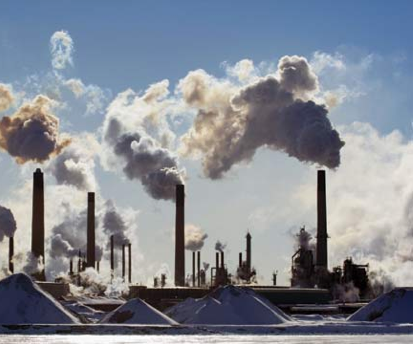 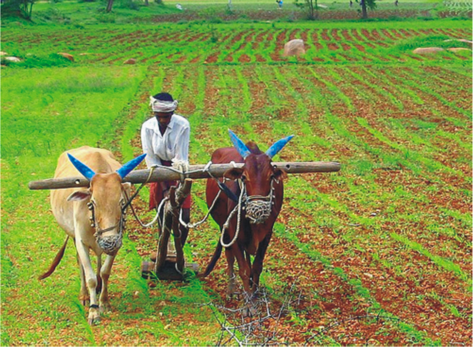 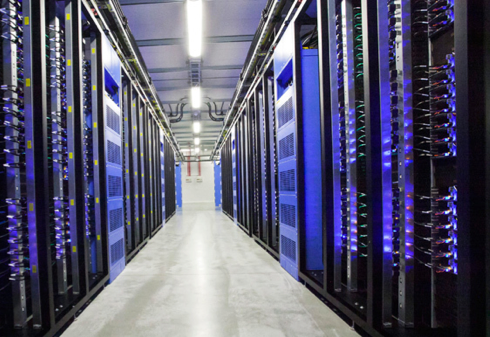 CENTRE AND PERIPHERY:
AFRICA
Population living on less than US$ 1.90 per day:  42.2 %  (0%)   (2013)
Population (2015): 1.2 billion
Population (million):
2030         2050       
1 679 	   2 478 
(734	   707)
GNI PPP per capita (2015): 
US$ 1, 628
(US $ 34,435)
Population using improved sanitation (2015):
Urban	Rural
40%	23%
(99%	96%)
Urban population (2015):
38%
(73%)
State
Private Sector
Civil Society
PEOPLE
PEOPLE
Life expectancy at birth: 59 years
 (80 years)
Suspected Malaria Cases (2015):  188 000
Infant mortality rate (per 1,000 live births): 56
Adult population (aged 15-49) with HIV/AIDS (2014):   4.5 %
Suspected TB Incidences (2014): 2,700,000
Sources: World Bank 2015, Population Reference Human Development Index Report 2015
CENTRE:
SOUTH AFRICA
CIVIL SOCIETY SECTOR
23%
PUBLIC SECTOR
18%
PRIVATE SECTOR
59%
Centre and Periphery:
SOUTH AFRICA
Periphery 70%
Centre 30%
Centre and Periphery:
KENYA
Periphery 80%
Centre 20%
Centre and Periphery:
BURUNDI
Periphery 95%
Centre 5%
CONVERGENCE AND COMPLEXITY: AFRICA’S RACE AGAINST TIME
Exponential Population Growth
Rapid Urbanisation
Global Economic Slowdown
Commodity Crisis
Climate Change
Disruptive Technology
COVID 19: A CONFLICT MULTIPLIERNEW CONVERGENCE
HEALTH CRISIS

ECONOMIC CRISIS

SECURITY CRISIS

HUMANITARIAN CRISIS
Categories of COVID-19 Related Conflict  & Resilience Trends in Africa
Stigmatisation & Discrimination 
Trust levels between Citizens & Institutions
Livelihood Insecurity and Economic impacts
Domestic & Gender Based Violence
Crime related incidents
Political unrest or violence
Cross-border or Inter-state tensions
Emerging Trends per Category
Emerging Trends Per Region
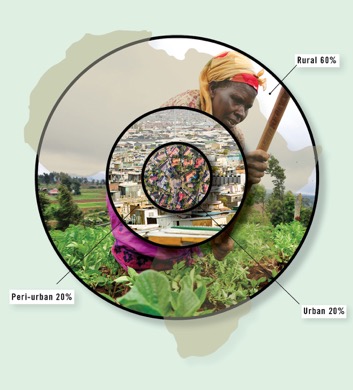 DRIVERS OF CONFLICT
Constitutional crises

Election-related conflicts (intra-party and inter-party)

Struggle over political hegemony

Conflicts over scarce resources (land, water, food, education, employment, etc.) 

Exploitation of identity (religion, ethnic, racial)
MANIFESTATIONS
Urban unrest and social protests 

Low-intensity violence, escalating to civil war

Creation of new centres of power through secession/self-determination movements

Radicalisation and rise of extremist ideologies

Emergence of criminal syndicates and proliferation of human, arms, drug trafficking
CONSEQUENCES OF CONFLICT
VIOLENCE AND DEATH


ECONOMIC STAGNATION (DEFICITS, RECESSION, INFLATION, PARALYSIS)

DESTRUCTION OF BASIC INFRASTRUCTURE AND GOVERNANCE CAPACITY

HUMANITARIAN CRISES


OVERFLOW OF REFUGEES AND IDPS


BREAKDOWN IN AUTHORITY AND SECURITY
RESPONSES
REVOLUTION/UPRISINGS

WAR

DIALOGUE
Why Should RSA Relations with Africa Remain A Priority?
Economic and Trade Relations between South Africa & Africa continues to grow:
In 2019, 27% of South Africa’s world exports and 12% of South Africa’s world imports were to and from the rest of Africa;
South Africa’s Intra-African exports amounted to US$ 24 billion; 
South Africa’s intra-Africa imports amounted to US$10.2 billion; and
In 2018, SADC accounted for more than 86% of South Africa’s exports to Africa.
Source: https://www.tralac.org/resources/our-resources/13142-south-africa-intra-africa-trade-and-tariff-profile.html
Why Should RSA Relations with Africa Remain A Priority?
There is a huge potential for this intra-Africa trade to increase, if we resolve and transform our conflicts.
South Africa’s geo-strategic location, compared to other African countries and their competitiveness (e.g. Ethiopia, Nigeria, Morocco etc) must not be underestimated; therefore stronger relations with Africa is in our own national interest.
Intra-Africa migration (due to conflict, search for livelihoods etc is large). 
South Africa is one of the main destinations of choice. This can only be changed, if conflicts end in Africa, and it is in the interests of South Africa to contribute to this.
Source: https://www.tralac.org/resources/our-resources/13142-south-africa-intra-africa-trade-and-tariff-profile.html
SOUTH AFRICA IN AFRICA
WITH WHAT?
Peace support operations, political intervention and mediation, socio-economic development 
HOW? 
ARF, Soft diplomacy, military support, trade etc. 
WHO?
Civil society organizations, corporate South Africa, government.
Conflict Hotspots in North Africa and the Sahel Region
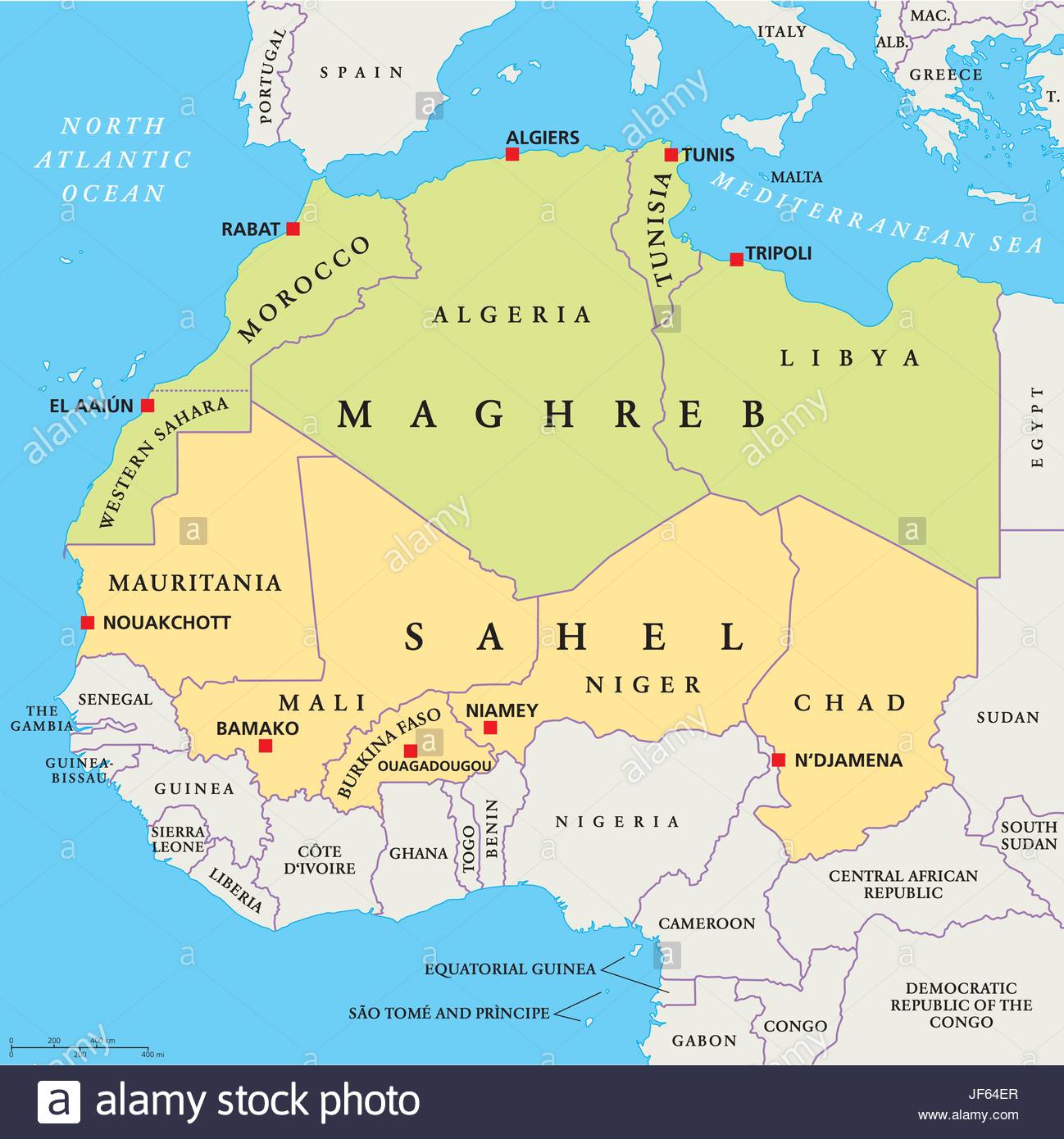 Libya
The war for the control of the country continues with the Libyan National Army led by General Haftar bent on unseating the recognised government.
There has been several peace efforts which include the EU, given its interests in Libya, and its instability contributing to the country being a conduit for illegal migration into Europe, illicit flow of arms and human trafficking. 
Therefore, the various African Initiatives, at the level of the special envoy of the AU on Libya are crucial. 
RSA’s decision as the chair of the AU to convene a special meeting on Libya was crucial because the instability in that country is directly proportional and linked to instability in the Sahel.
The Sahel Region
The Sahel region faces several complex challenges and conflicts. 
The current conflicts the region faces include: 
A food crisis
A refugee crisis 
An environmental crisis 
Insecurity and political insecurity crisis 
An Islamic extremism crisis 
A regional deterioration crisis caused by high levels of organized violence
As well as a crisis pertaining to inter-communal violence.
Conflict in Mali
Since the regime shift in Libya and the subsequent uprising in Northern Mali in 2012, the security situation has gone from bad to worse in much of the region.  In Mali, armed groups emerged in areas neglected by national authorities for decades. Lack of state presence, poverty and unemployment made it easy for these groups to find new recruits in areas that had long been left to fend for themselves. Today armed groups have multiplied, violence has spread from the north to more central parts of the country and the conflict has already spread to neighbouring countries such as Burkina Faso and Niger. 

Excerpt taken from: https://www.nrc.no/shorthand/fr/sahel---the-worlds-most-neglected-and-conflict-ridden-region/index.html
Conflict in Burkina-Faso
In Burkina Faso, which shares a border with Mali, thousands have been displaced in the northern provinces on the border with Mali. The level of violence is unprecedented, and the civilian population is caught in the middle of, and at times targeted by attacks, both by non-state armed groups and security forces.

Excerpt taken from: https://www.nrc.no/shorthand/fr/sahel---the-worlds-most-neglected-and-conflict-ridden-region/index.html
Conflict in Nigeria (Sahel Region)
In North East Nigeria, the armed conflict between non-state armed groups and security forces continues to affect neighbouring countries and has created one of the world’s worst humanitarian crises. 
Niger, Cameroon and Chad have all been drawn into the conflict. Although Boko Haram is no longer a unified movement, one of its factions, the IS West African Province (ISWAP) has been growing and contributing to increased violence in the region since autumn 2018.

Excerpt taken from: https://www.nrc.no/shorthand/fr/sahel---the-worlds-most-neglected-and-conflict-ridden-region/index.html
Conflict in Cameroon
In Cameroon, violence caused by Boko Haram has driven out around 228,000 Cameroonians in the areas bordering Nigeria. Cameroon is simultaneously dealing with a separate conflict in a different region of the country and though that part of the country is not within the Sahel region, the effects of the conflict are devastating. Over the past two years, unrest has increased in the English-speaking South-West and North-West Regions of the largely French-speaking country.

Excerpt taken from: https://www.nrc.no/shorthand/fr/sahel---the-worlds-most-neglected-and-conflict-ridden-region/index.html
Hotspots in Southern Africa
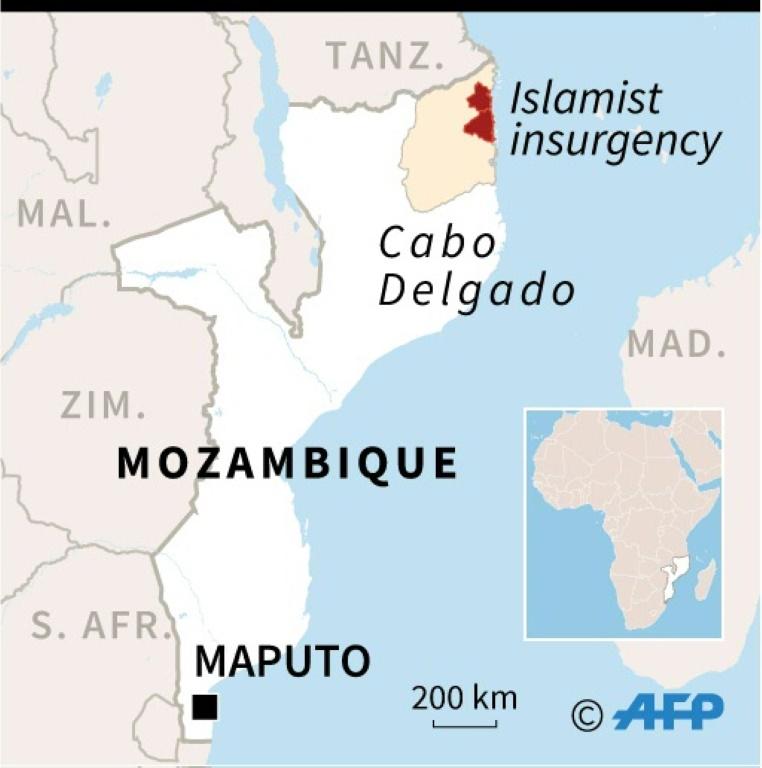 Mozambique: Cabo Delgado
An insurgency that has been going on since 2019 and has already resulted in 1100 number of deaths & hundreds of IDPs.
   Cabo Delgado has the largest deposits of Mozambique’s natural resources.
SADC countries (in particular Zimbabwe & Tanzania) have pledged to deploy forces in aid of Mozambique.
    COVID-19 having a direct impact on this insurgency: about 20% of COVID-19 cases in Mozambique come out of Cabo Delgado.
   COVID-19 having an impact on the implementation of the 2019 Agreement between RENAMO & FRELIMO as important aspects such as DDR processes are affected.
   The insurgency risks impacting the overall stability of the SADC region.
Lesotho
Political instability remains following the removal of the Prime Minister
RSA responded by sending a High-Level Delegation (led by former Minister Jeff Radebe)
Lesotho’s political dynamics have always been unstable since the 1998 election debacle.
Despite previous efforts & agreements to amend the electoral laws (from First-Past-The-Post) to a Mixed-Member Representation, the country has suffered occasional government instability.
RSA’s role key in Lesotho given its proximity & almost entirely dependent on RSA for livelihoods & RSA dependent on Lesotho for the much-needed water supply.
Conflicts in the Horn of Africa
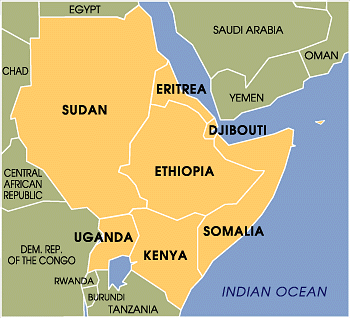 Somalia
2020 a crucial year as the country has to prepare for its elections under complex emergences.
COVID-19 impacting on the election preparation; and the insurgency with Al-Shabab not assisting in the situation.
AMISOM was scheduled to withdraw in 2020 but this may have to be reconsidered due to COVID-19 related challenges.
Al-Shabbad had initially denied the effect of COVID-19 but has since announced the opening of a medical facility.
South Sudan
The implementation of the R-ARCSS is underway.
Developments to watch include the impact of COVID-19, First-Vice President & Defence Minister reportedly contracted the Virus.
The peacekeeping force is key but has been affected due to reported cases of COVID-19 among the UN staff & force.
RSA’s role crucial as the facilitator & guarantor of the implementation of the Peace Process.
END